Printing Industry Market Trends- Q1 2025
Keywords
AI-Driven Transformation
Opinions
Breakthrough Innovation
Market Growth Data
Compliance Focus
DTF Printing Revolution
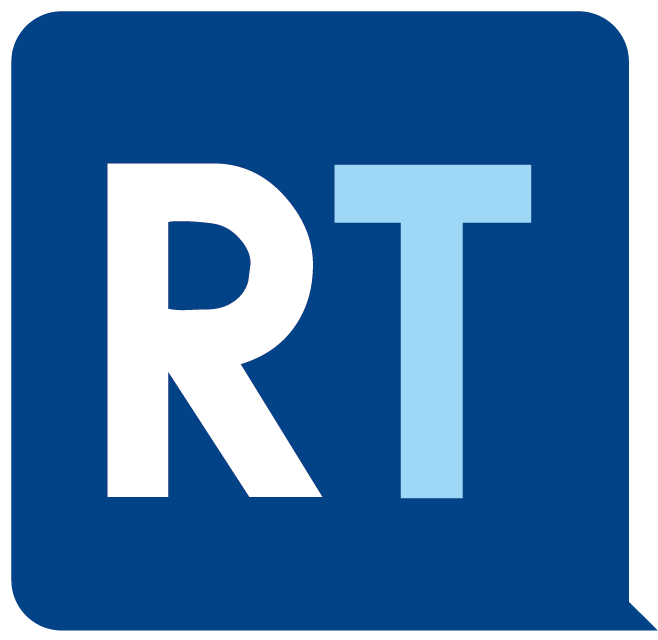 AI-driven Transformation
Toshiba: 190-languange translations in its e-BRIDGE MFPs

Lexmark: Enhanced Cloud Services (LCS) with AI-powered capabilities in its  9-Series printers and MFPs
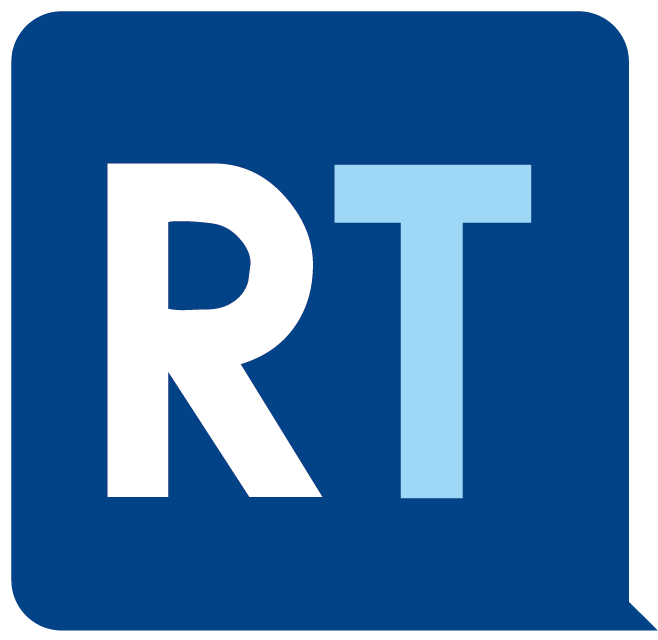 Breakthrough Innovation
RICOH Pro C7500 series — the Invisible Red toner

UV-active Red Toner

Security○Anti-counterfeit○Packaging
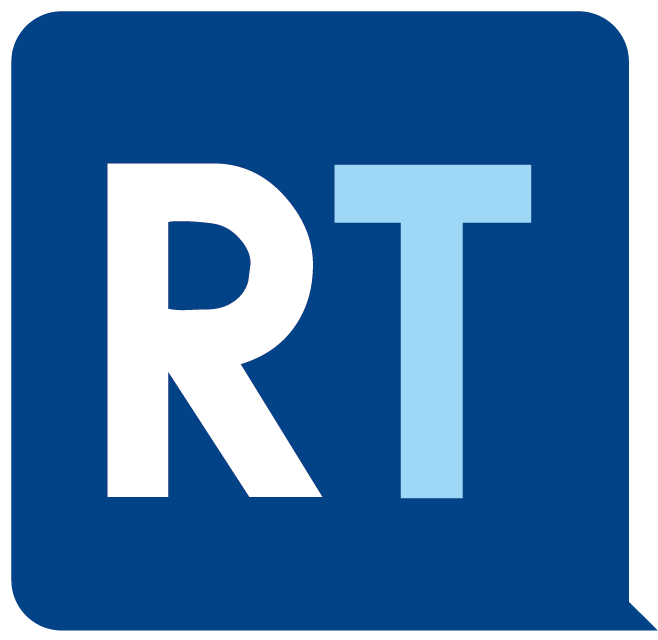 Breakthrough Innovation
DTP-330 Launched by China-based Dingyi

the world’s first 330mm wide-format digital sublimation 
imaging soft-label printer


overcoming the limitations of traditional 
laser, inkjet, and offset printing technologies
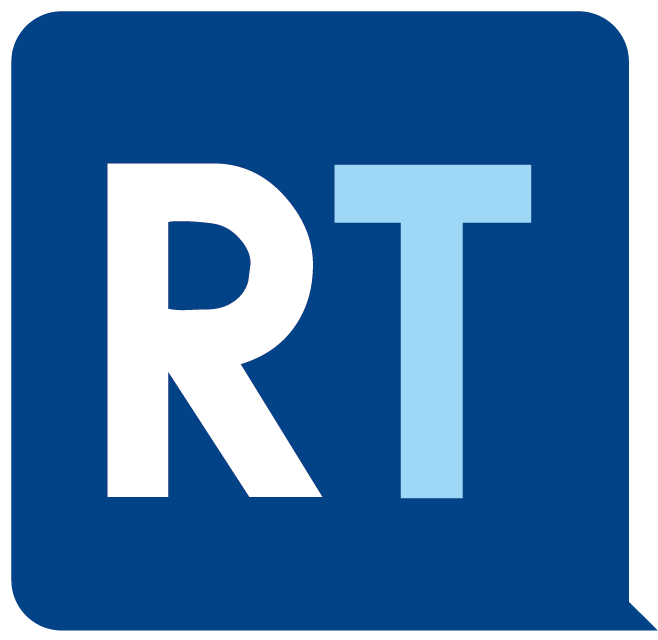 Market Growth Data
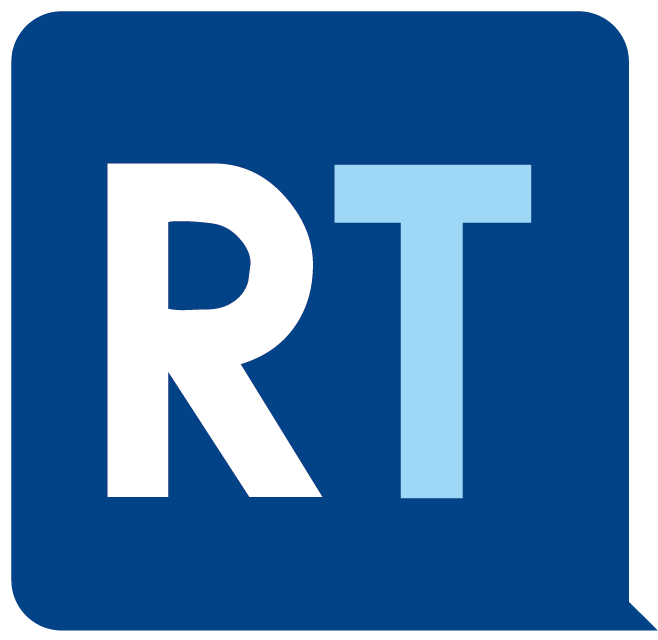 *In China, ink tank printers are gaining increasing appeal
DTF Printing Revolution
2025 Milestones
Epson SC-G6050 Launch (Apr 2025)
Epson’s First dedicated DTF system
600dpi textile printing

xTool Kickstarter Success
$4.2M in 30 days
742 early adopters
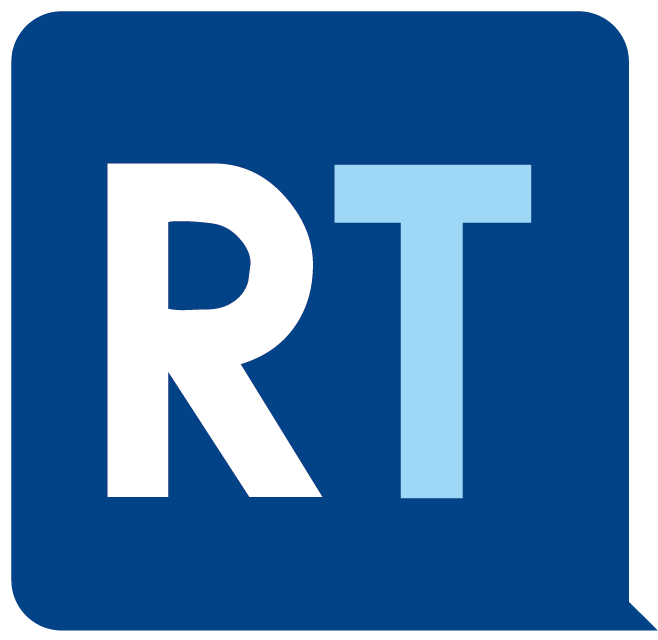 Compliance Focus
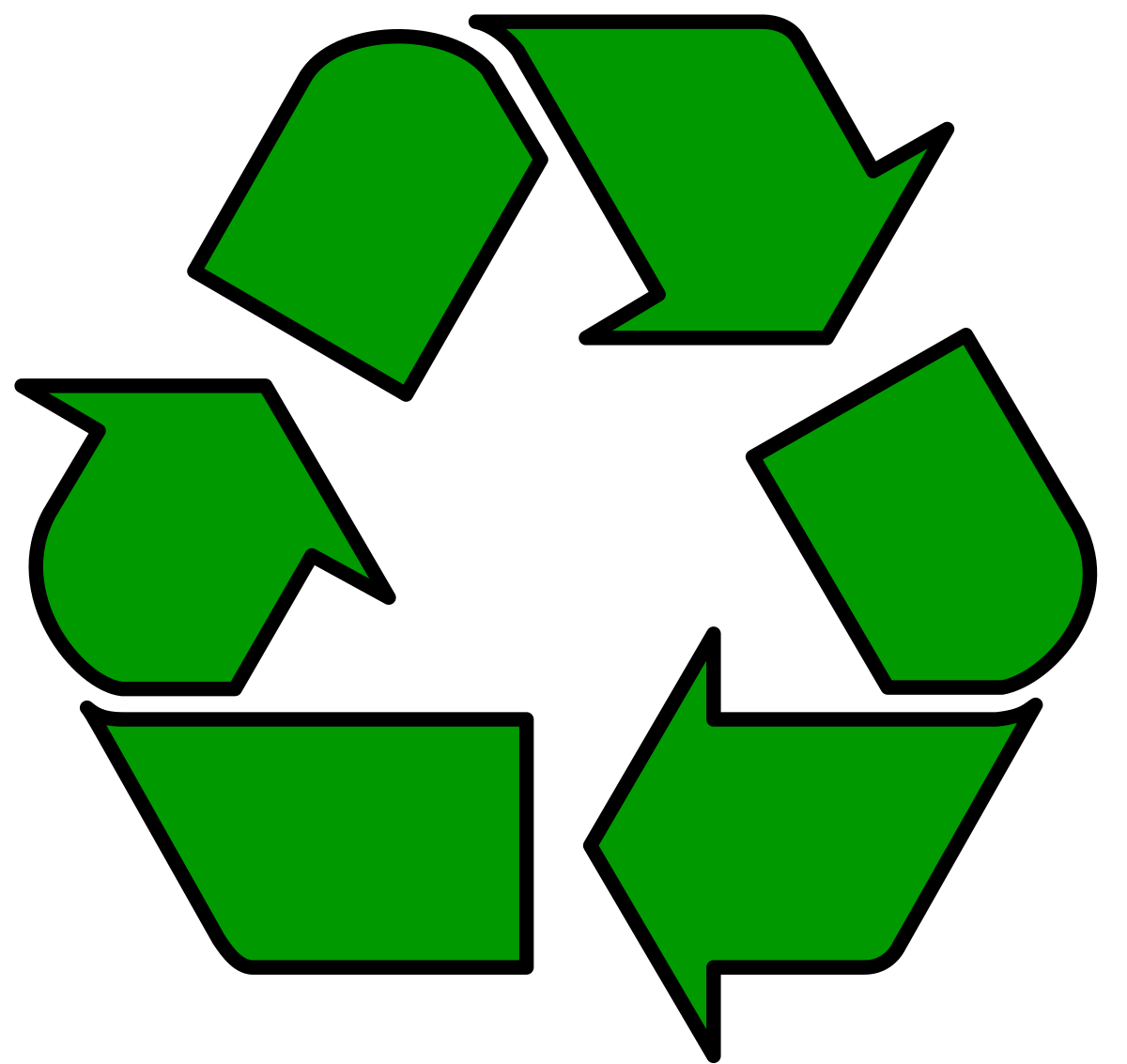 Circular Economy
Epson PaperLab A-8100:
- Proprietary Dry Fiber Technology
- Paper recycling without the need for water, significantly reducing energy consumption and environmental impact

 

ETIRA: prioritizing compliance, sustainability, and member support to navigate 2025’s challenges and opportunities

Spain: stricter regulations on the classification and disposal of used toner cartridges
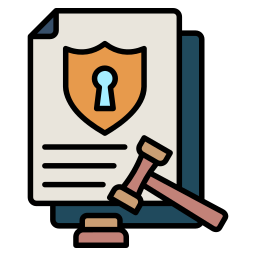 EU Regulations
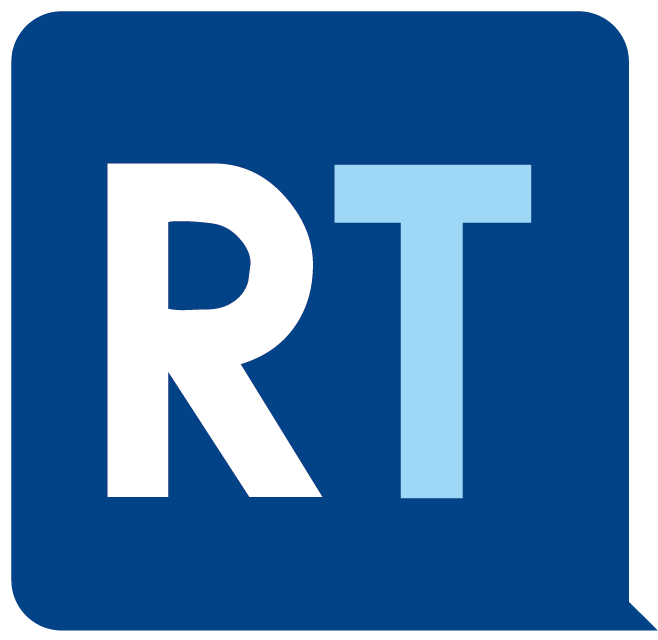 Opinions
Inkjet revolution will win in the war

This reality will completely change the industry that provides print equipment to businesses worldwide. 

-Ray Stasieckzo
Chipped cartridges do not pose a cybersecurity risk
The true security threats in the printing ecosystem lie in network vulnerabilities, firmware flaws, and inadequate security protocols within the printers themselves.

-Volker Kappius
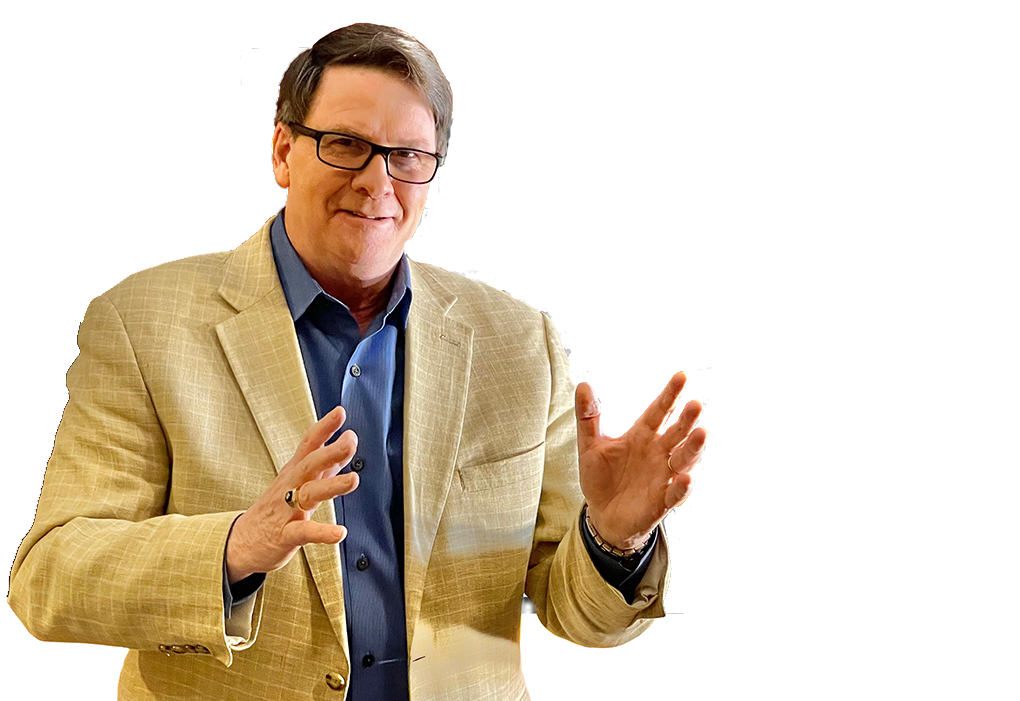 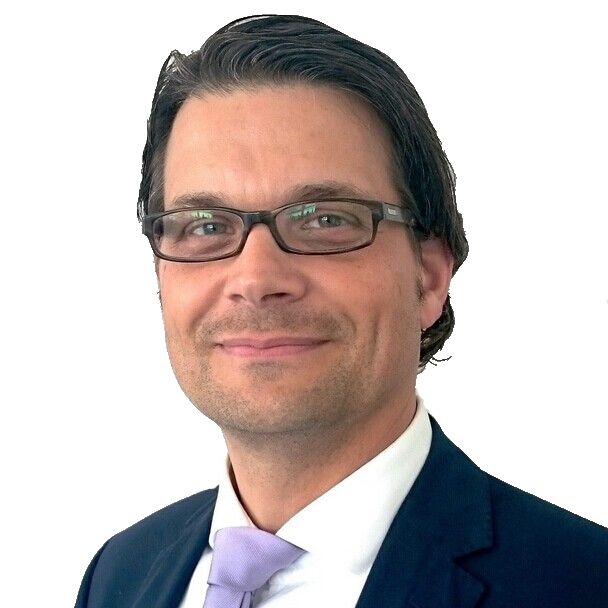 Stay Tuned!
For more breaking news, updates, views and opinions, visit RTMworld.com
or subscribe to our weekly enewsletter: http://eepurl.com/dgU8gH

Find us @RTMworld or rtm_world on

Contact:
Maggie.Wang@RTMworld.com
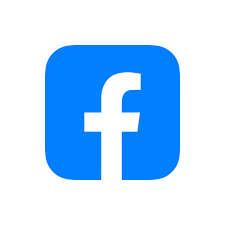 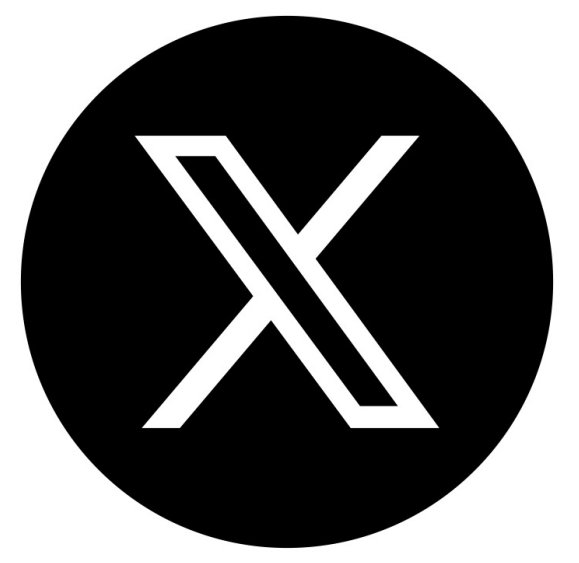 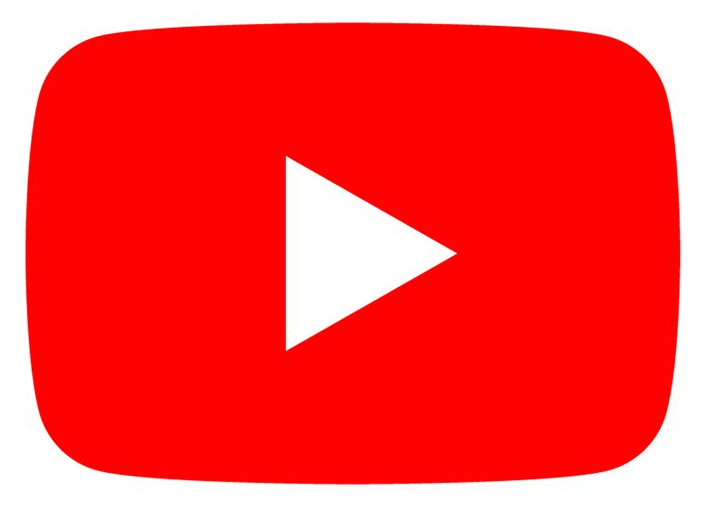 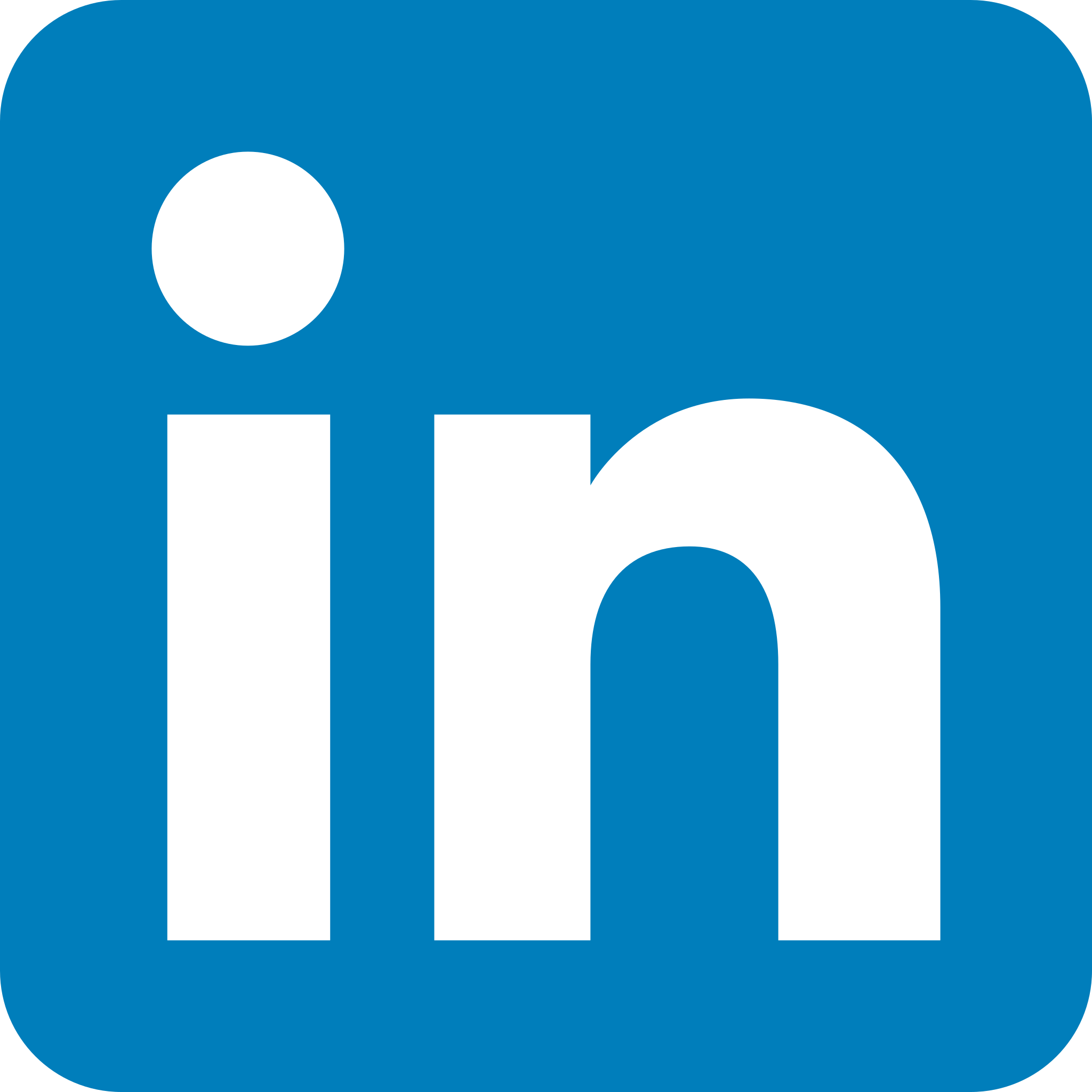 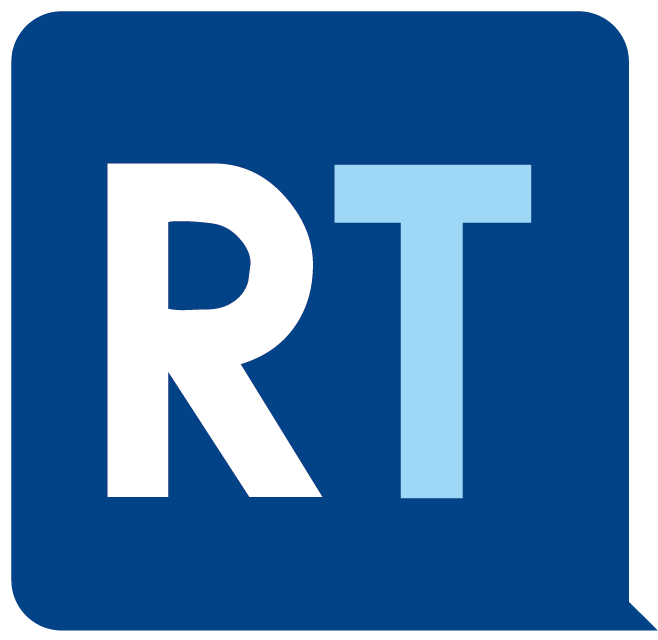